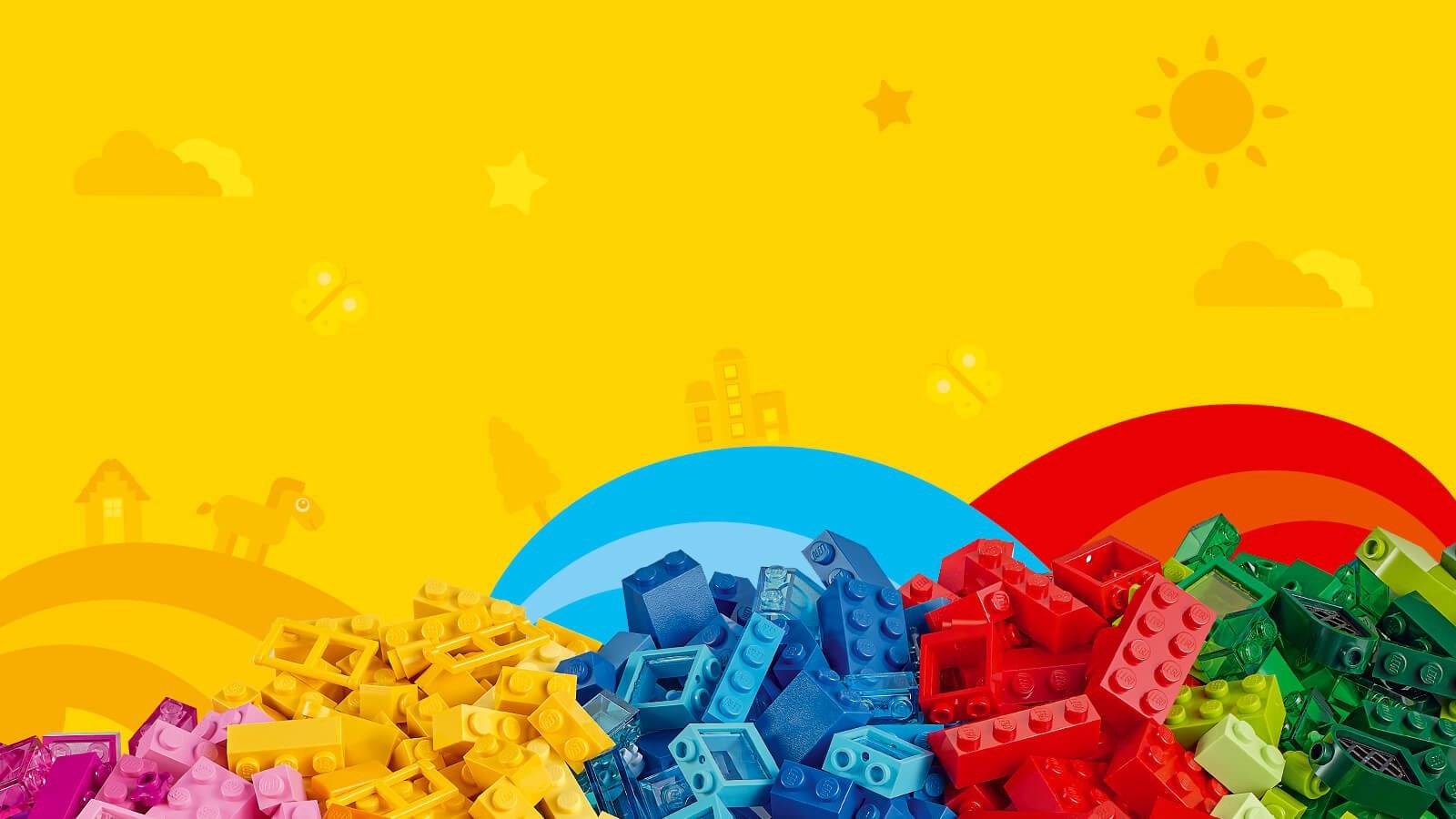 Муниципальное бюджетное дошкольное образовательное учреждение 
комбинированного вида  детский сад № 52 «Березка»
Мастер класс для воспитателей 
«Играем в конструктор в слепую»
ПОДГОТОВИЛА  
Крякова Елена Николаевна 
воспитатель первой квалификационной категории
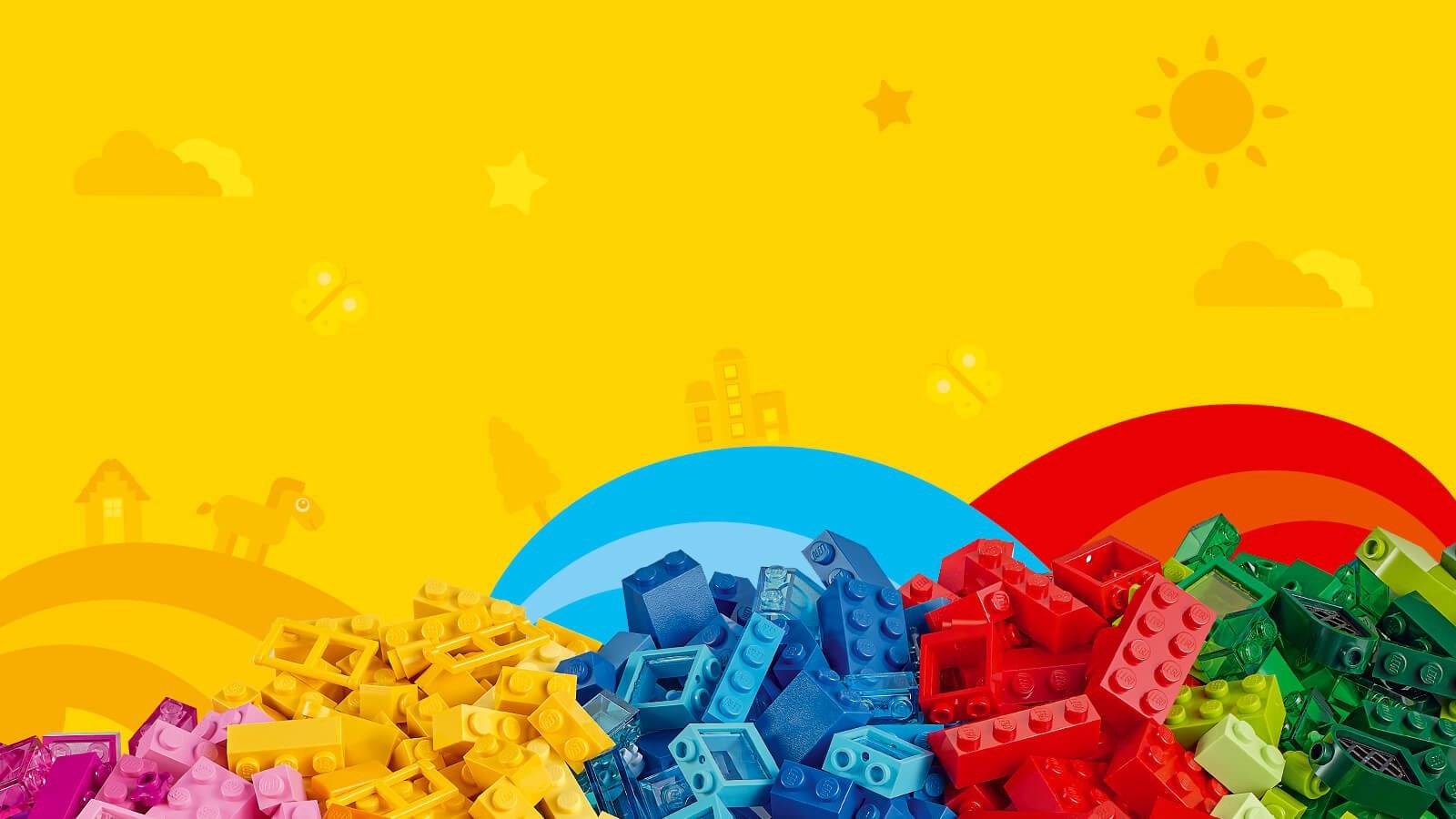 Цель: повышение профессионального мастерства педагогов-участников мастер-класса по ЛЕГО - конструированию в процессе активного педагогического общения.
Задачи:
- познакомить участников мастер-класса с технологией использования в работе с детьми дошкольного возраста в области ЛЕГО - конструирования;
- формировать у участников мастер-класса мотивацию на использование в образовательной деятельности ЛЕГО - конструктора.
Оборудование и материалы: конструктор ЛЕГО, проектор, картотека схем и образцов построек.
Планируемый результат:
- информирование педагогов о системе работы по ЛЕГО - конструированию для детей дошкольного возраста;
- формирование представлений педагогов о возможности работы с ЛЕГО - конструктором
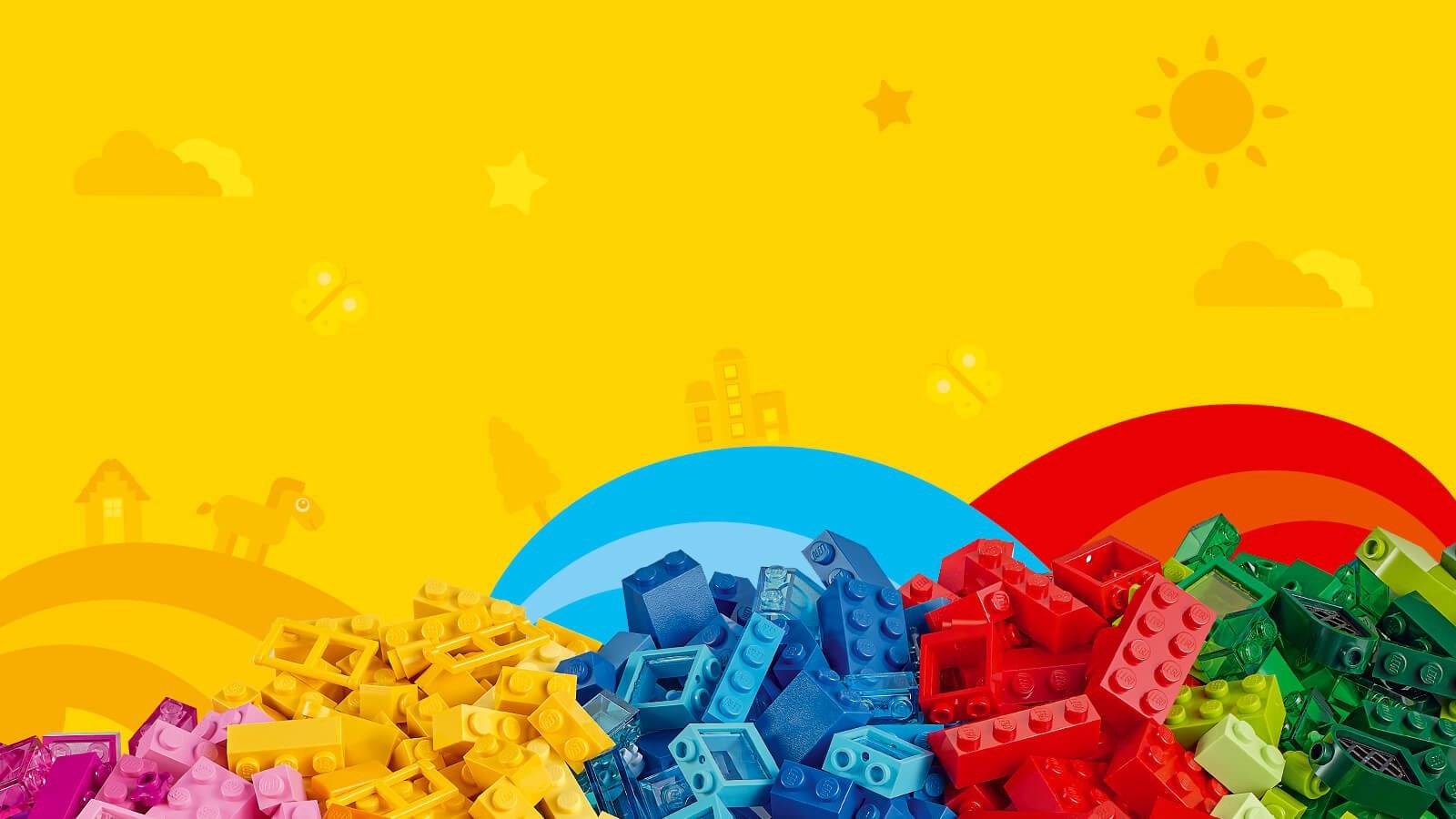 Ход мастер-класса:
1.Теоретическая часть.
Добрый день, уважаемые коллеги. 
Сегодня на нашем мастер-классе мы окунемся в мир ЛЕГО. Я хотела бы поделиться опытом работы по организации детской деятельности с применением конструктора ЛЕГО.
Реализация ФГОС ДО предполагает разработку новых образовательных моделей, в основу которых входят образовательные технологии, соответствующие принципам:
- развивающего обучения;
- единства воспитательных, развивающих и образовательных целей и задач процесса образования детей дошкольного возраста; 
- интеграции образовательных областей;
- решения программных задач в совместной деятельности взрослого и детей и самостоятельной деятельности детей;
- учета ведущего вида деятельности дошкольника – игры
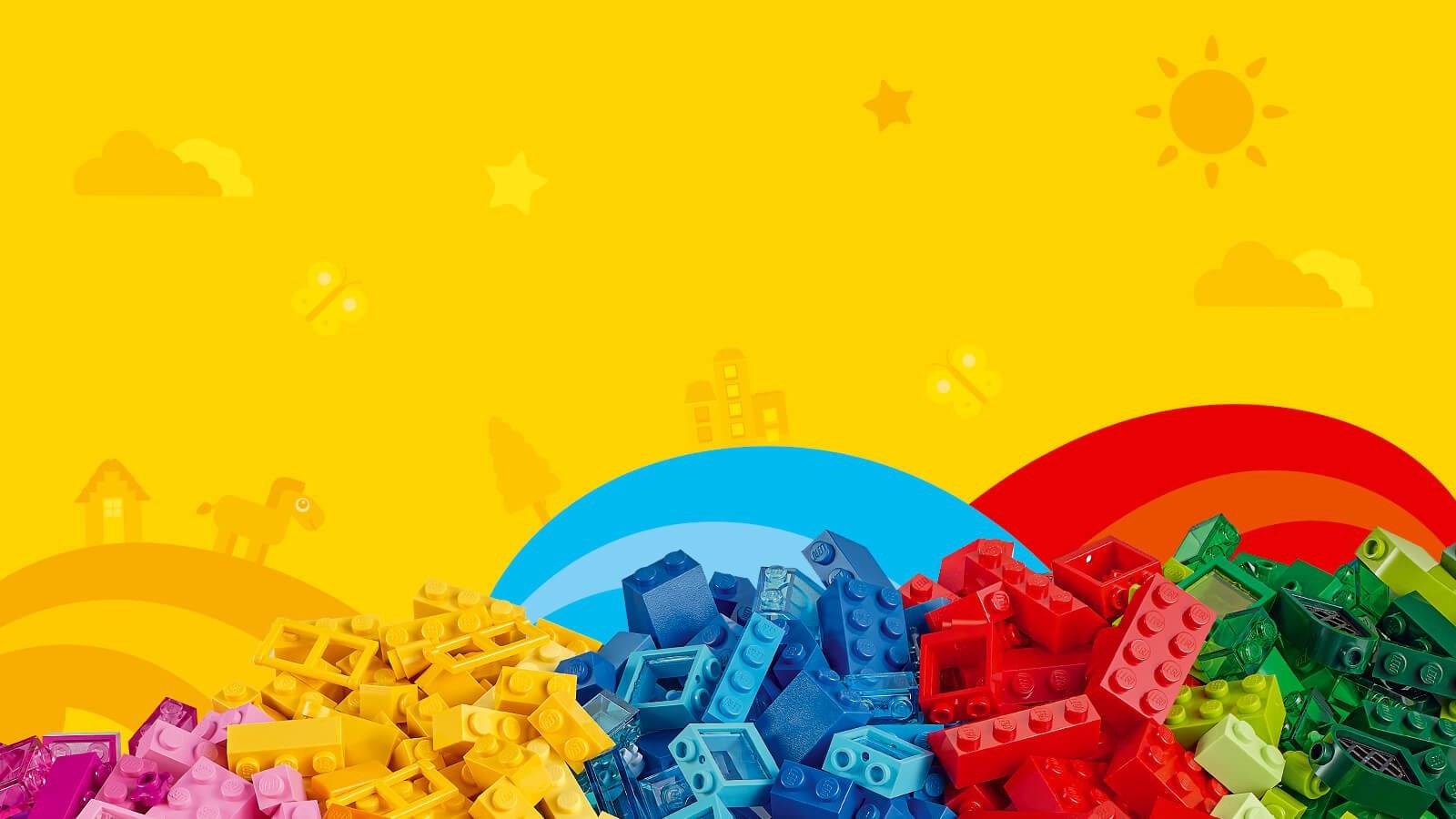 Дошкольное образование ставит перед собой цель – сформировать инженерное мышление у ребёнка.
Сегодня мало воспитать человека — исполнителя. Важнее воспитать человека творческого, с креативным мышлением, способным ориентироваться в мире высокой технической оснащённости и умеющим самостоятельно создавать новые технические формы.
Педагоги должны создавать такие условия, чтобы у ребёнка появился интерес к конструированию, чтобы дети стремились овладеть способами конструирования, чтобы они захотели экспериментировать, творить.
Основная работа с детьми- создание условий для расширения их знаний, умений, опыта. Поэтому педагог должен опираться на растущий интерес к деятельности, на потребность к совершенствованию и творчеству.
Основное внимание следует акцентировать на формирование способов действий и на решение конструктивных задач. При этом особое внимание следует уделять развитию детского воображения, фантазии и творчества. В основе работы с дошкольниками старшего возраста лежит свобода выбора. Именно она позволяет развивать у детей самостоятельность, активность, формирует личностную позицию.
А заинтересовать ребёнка легче всего с помощью игры. Именно в игре ребёнок раскрепощается, фантазирует, придумывает, создаёт что-то новое. Так же можно заинтересовать детей с помощью сказки.
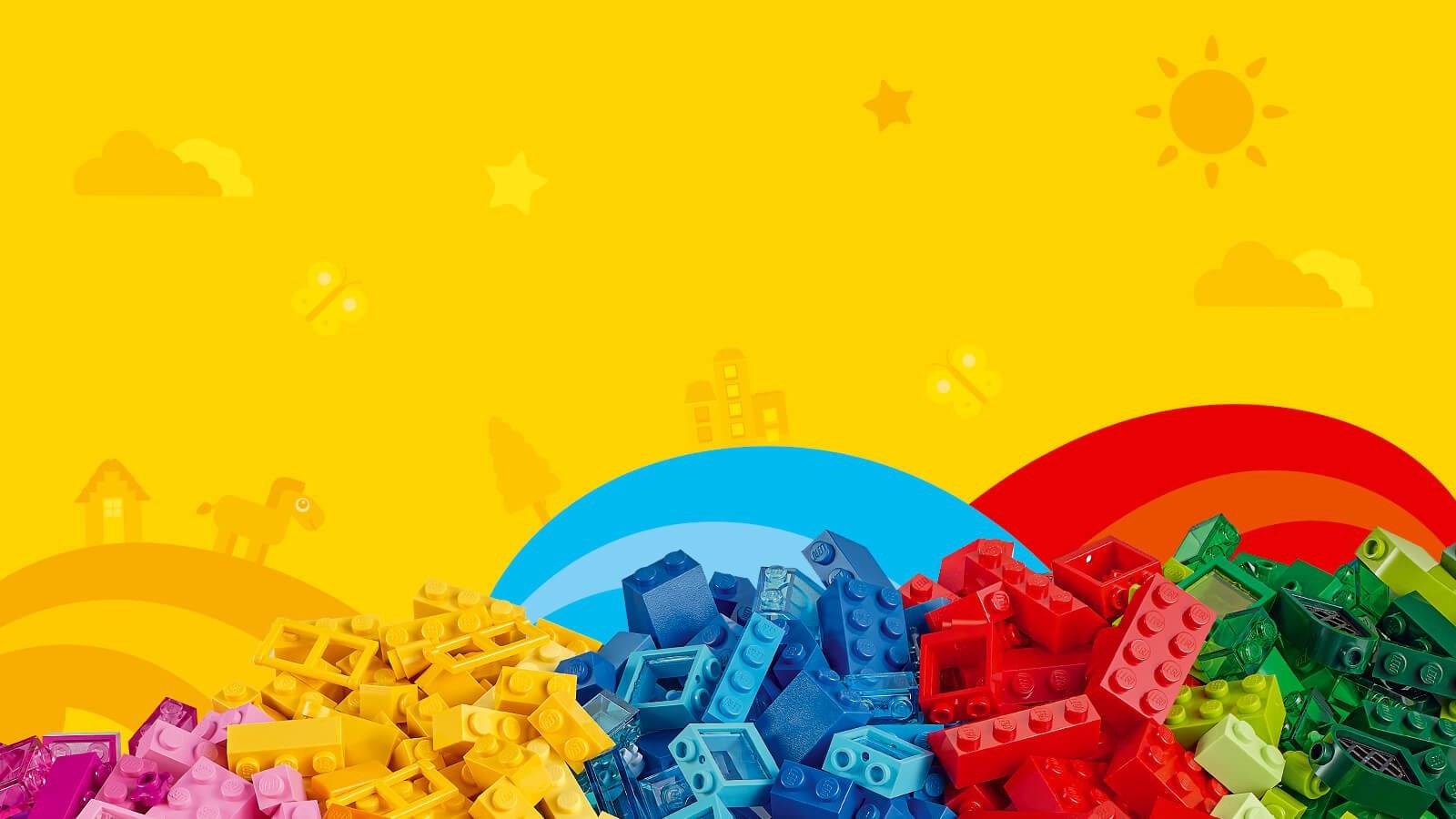 2. Практическая часть.
Вот как это получилось у меня, сегодня этим опытом я хочу с вами поделиться.
Для этого, коллеги, мне понадобится ваша помощь. Сейчас я приглашаю выйти сюда тех, у кого в руках оказались квадраты красного цвета, потом выйти, у кого квадраты жёлтого, синего, зелёного, коричневого, оранжевого и голубого цветов. Я предлагаю вам объединиться в группы по цветам. (по 4 человека в группе занимают свои рабочие места за столами, на которых расставлены конструкторы).
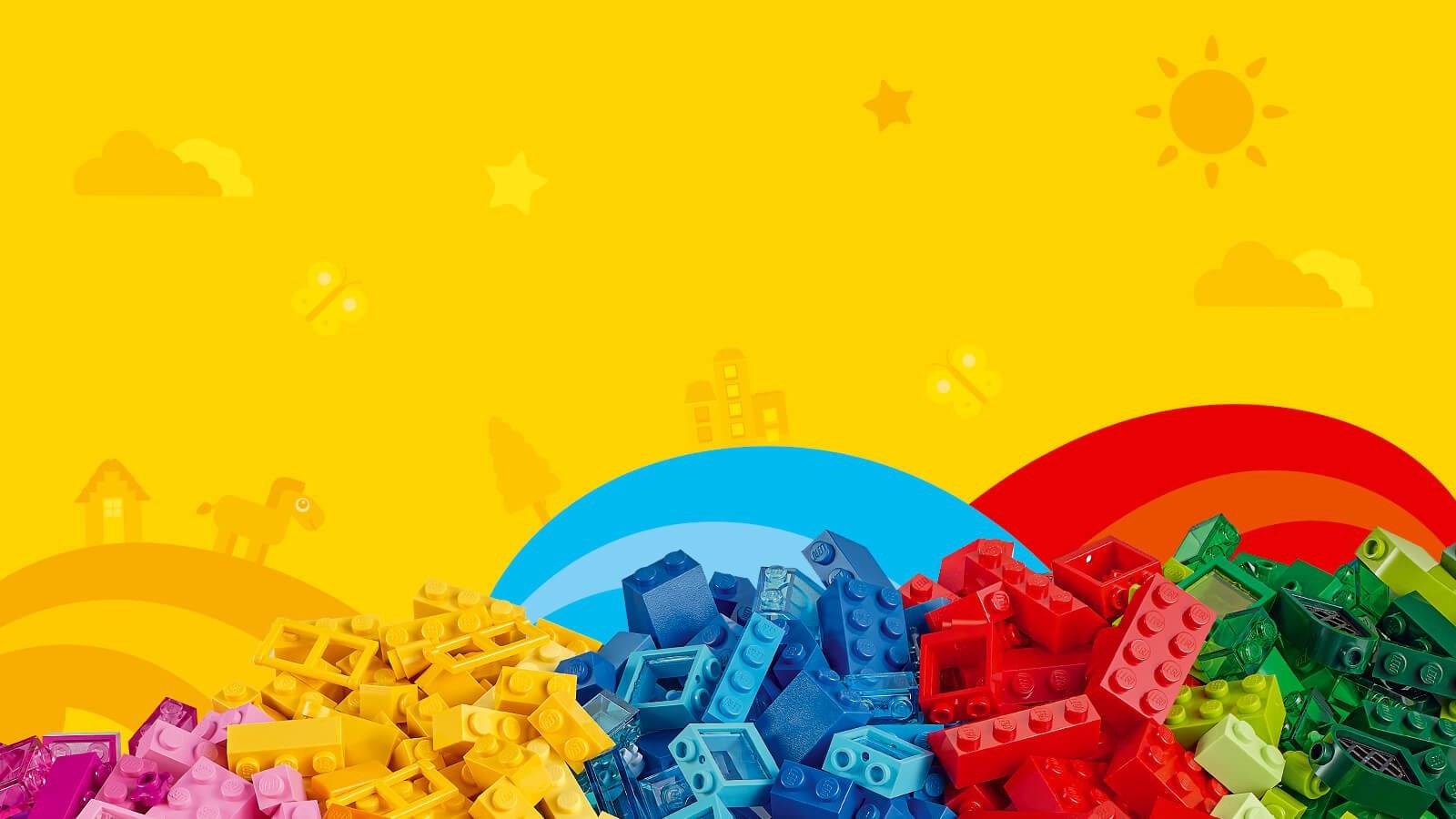 ...Далеко-далеко за семью морями, за высокими горами в стране сказок, где безмятежно живут каждый в своей сказке сказочные герои, случилась беда. Тендер на строительство домов для сказочных героев выиграла фирма «Кэт энд Алис».
В процессе строительства Кот Базилио отличился своей хитростью, а Лиса Алиса – находчивостью. Она была умна, но жадна и коварна. Это именно им доверились наши герои, но строители из них получились неквалифицированные. Кот Базилио и лиса Алиса не пользовались схемами, чертежами во время работы, не соблюдали правила и нормы при сооружении объектов. Построенные дома разрушились при первых же неблагоприятных погодных условиях. Персонажи наших любимых сказок очень опечалены. Они пришли сегодня к нам в гости за помощью, очень просят вас помочь им построить новые дома, прочные и красивые.
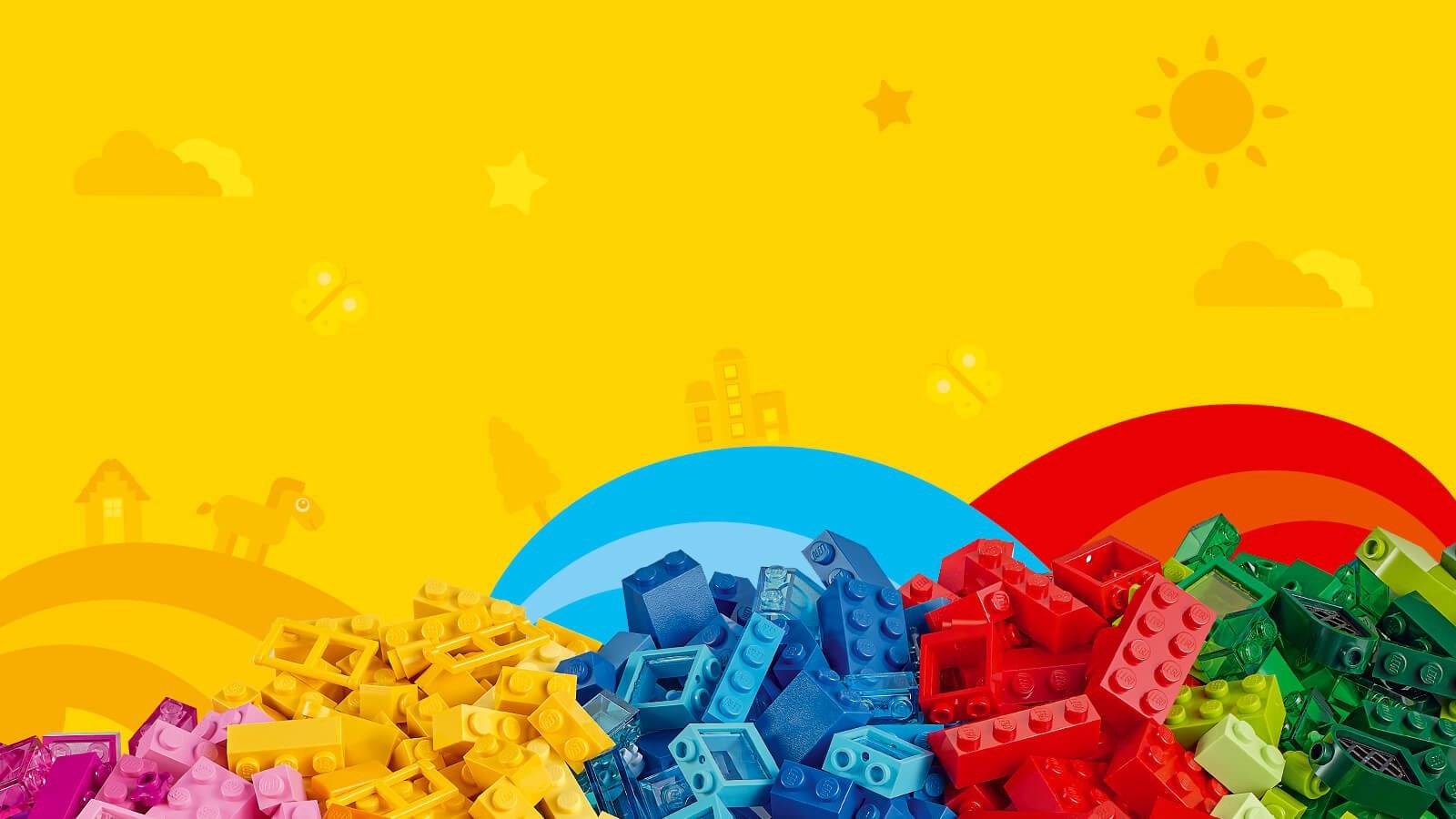 Дорогие гости, вы хотите помочь нашим несчастным сказочным героям построить новые дома?
Тогда сейчас каждая команда получит конверт, внутри которого вы найдёте сказочного героя, которому вы будете помогать, и задания у каждой команды будет свое описание работы.
Каждая команда проходит к своему столу по нумерации, указанной на конверте. 
На конструирование выделяется время 5 минут. За это время вам нужно построить и рассказать — какие формы конструирования вы использовали, с какими трудностями столкнулись.
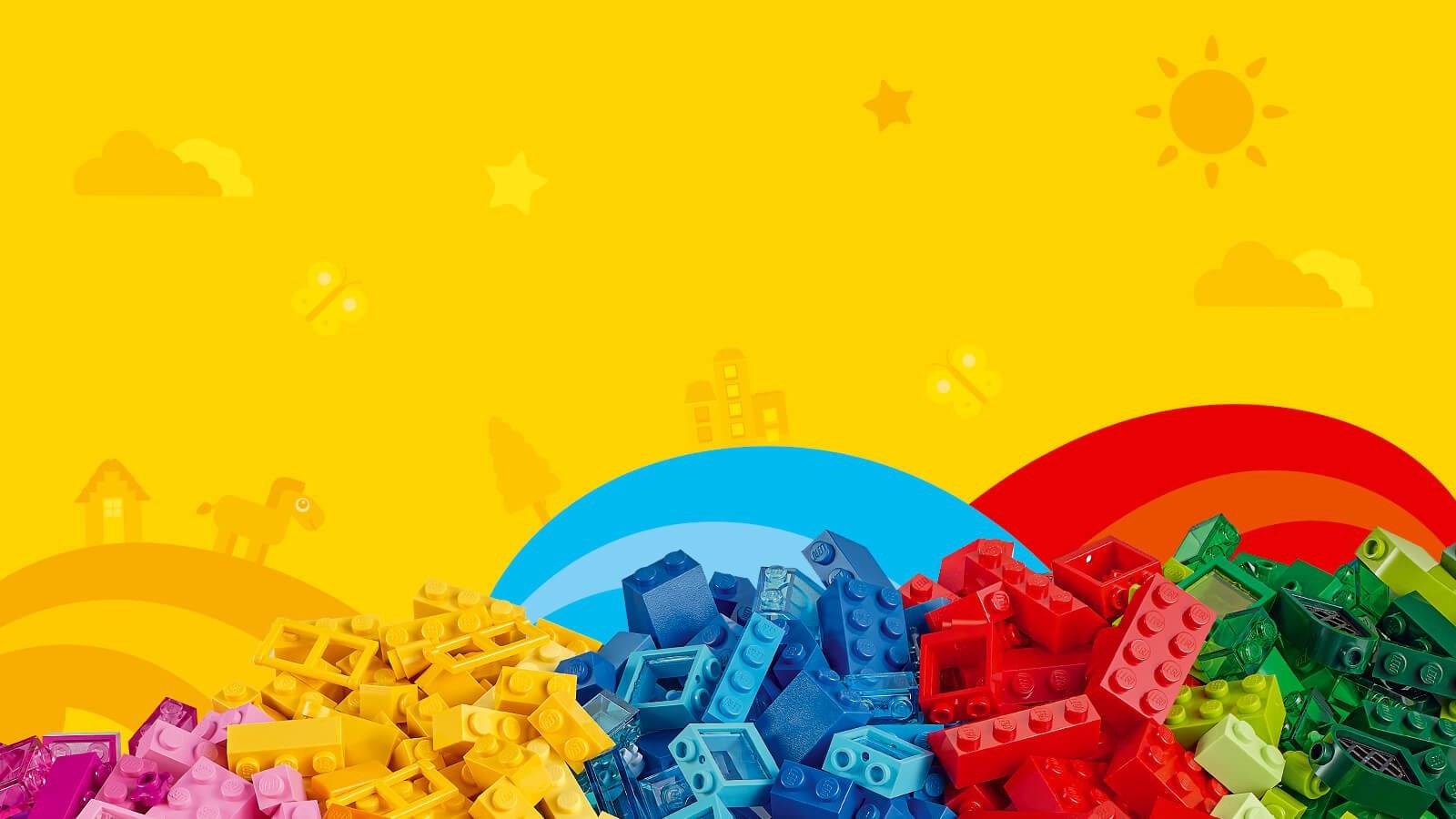 1. Дом для Дюймовочки нужно построить из конструктора в виде цветка по вашему замыслу. Творческие идеи и воображение приветствуется!
2. Дом Чебурашки нужно будет сконструировать по модели. Сконструируйте дом в виде телефонной будки по модели из Лего-конструктора.
3. Дом для Чиполлино нужно будет сконструировать из конструктора по схеме. (В виде тыквы).
4. Снежной Королеве нужно будет построить замок из магнитного конструктора Магформерс по образцу.
5. Башню для Рапунцель нужно построить конструктора по модели и условию — достроить окно и крышу.
6. Терем для Мышки-норушки и её друзей нужно будет построить из конструктора по условию. «Постройте трёхэтажный терем на фундаменте с крыльцом, повёрнутом к зрителям, с одним входом на первом этаже, с окошками на каждом этаже и с треугольной крышей».
7.Территорию зоопарка нужно построить по схеме.
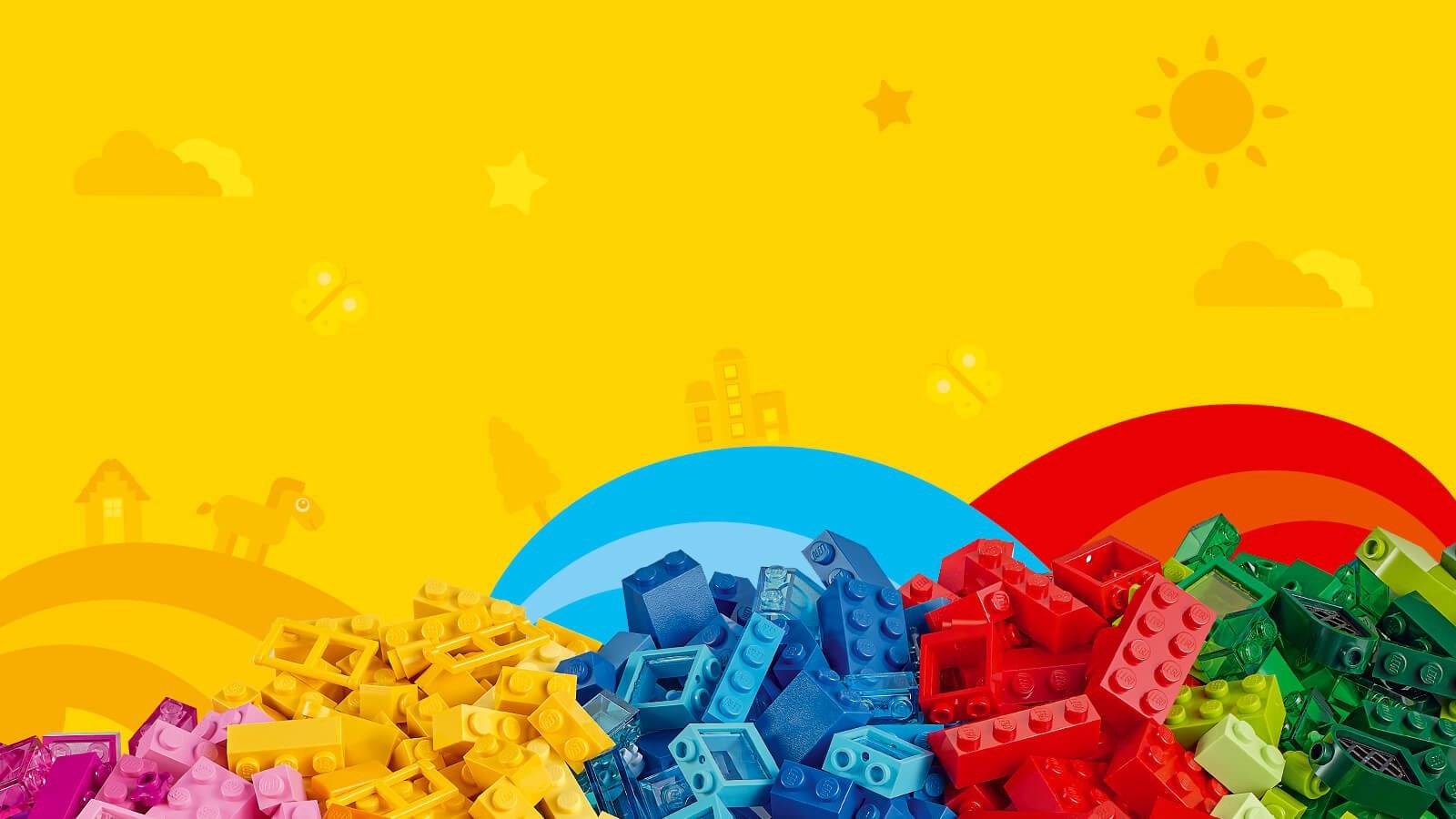 Всем приятной работы, время пошло!
По истечении отведенного времени воспитатели поочерёдно представляют свои конструкции, называют форму конструирования.
Все коллеги большие молодцы! Наши сказочные герои очень довольны благодарят вас за помощь.
Завершая строительство, я знаю, что в организованной таким образом конструктивной деятельности у детей всегда будут рождаться новые творческие идеи, фантазии и игры, которые будут способствовать развитию творческой личности ребёнка, воображения, внимания и креативного мышления.
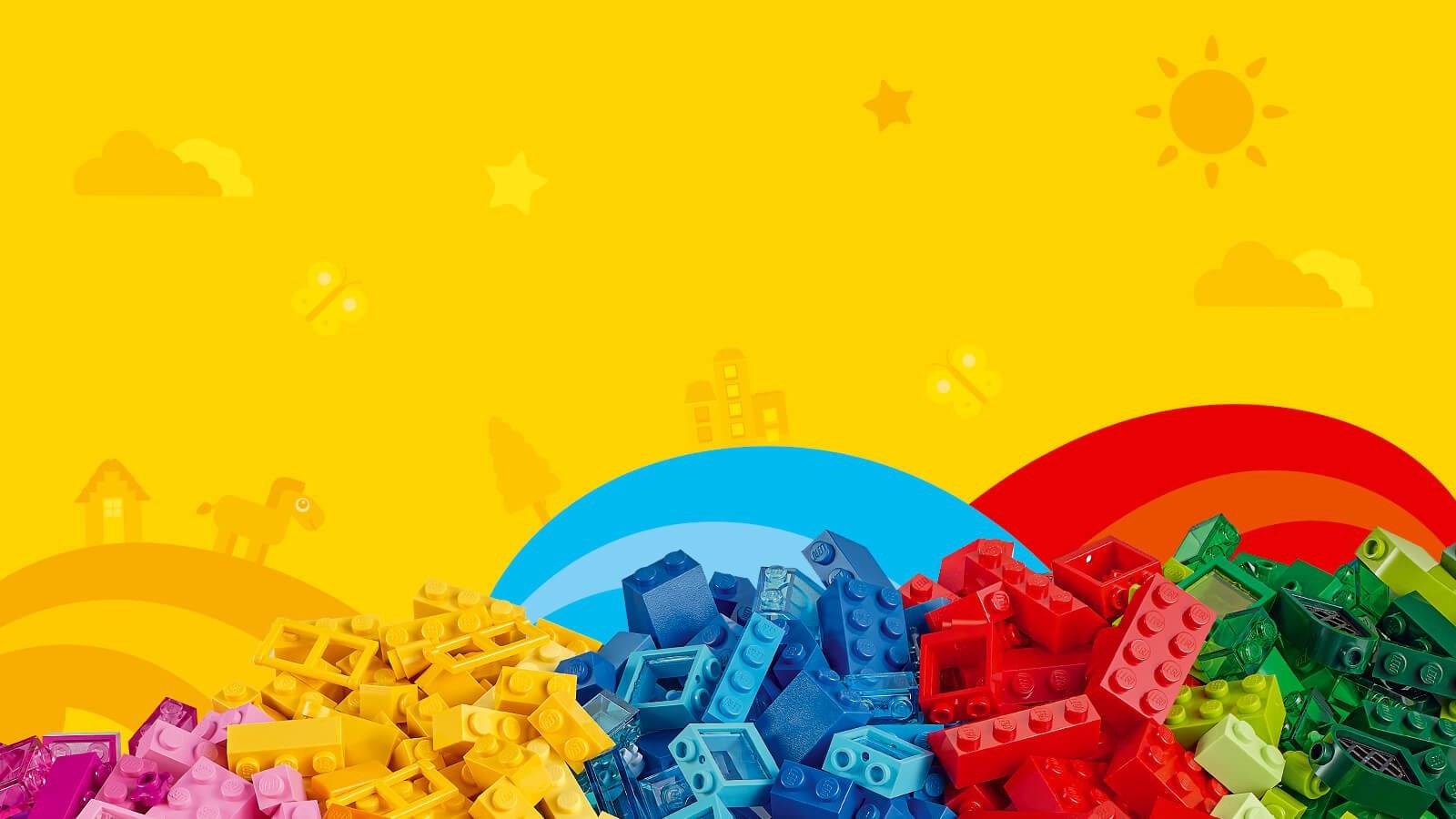 СПАСИБО ЗА ВНИМАНИЕ